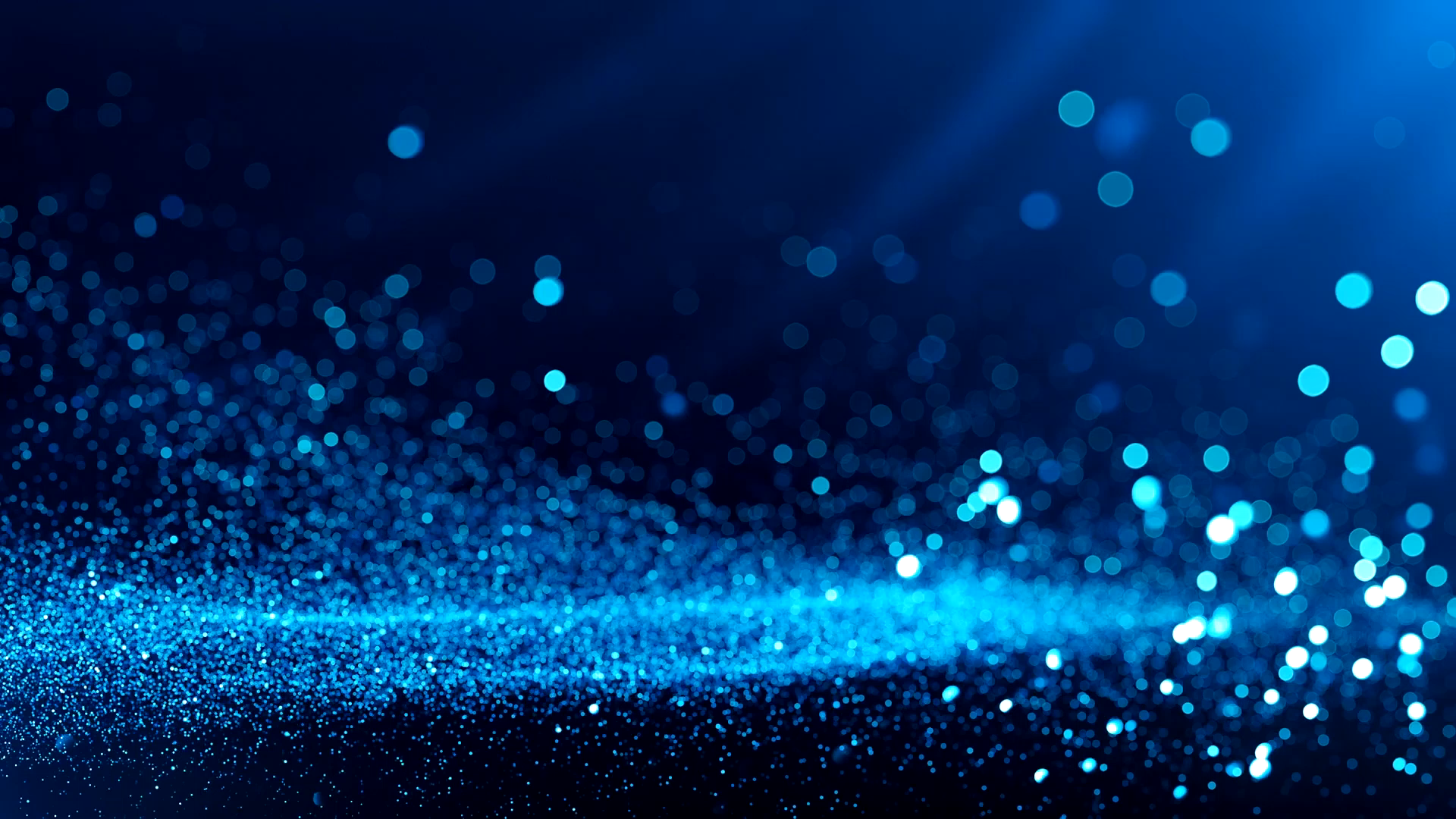 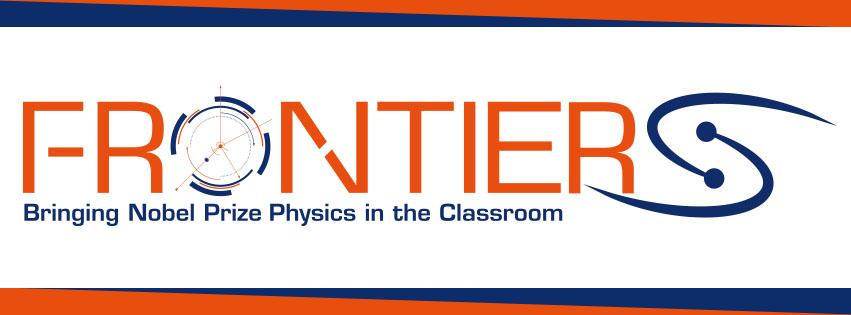 Astro Party Calls
an eTwinning project
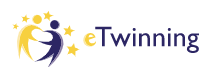 Céline Winter, Nídia Fidalgo, Marco Nicolini, Kalle Vahaheikkila, Emmanuel Chaniotakis, Emanuel Bettencourt
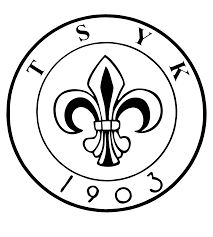 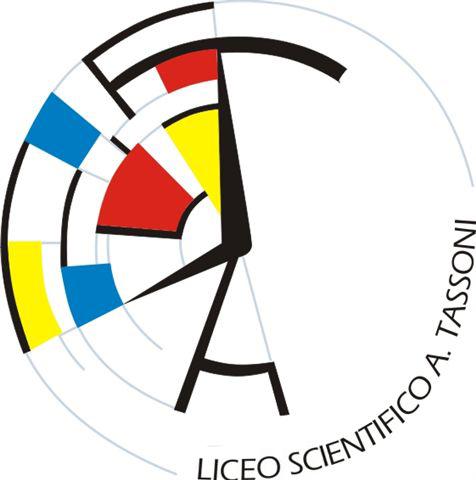 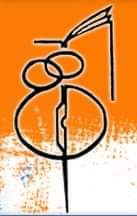 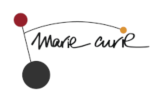 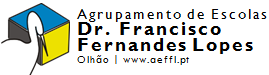 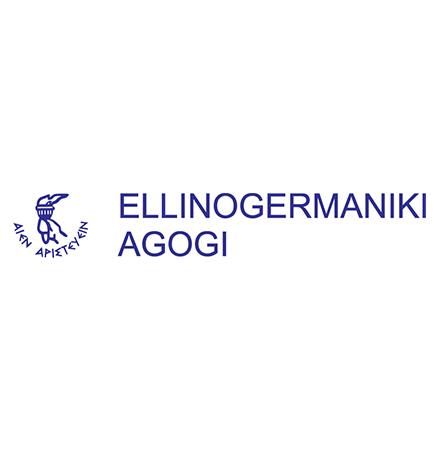 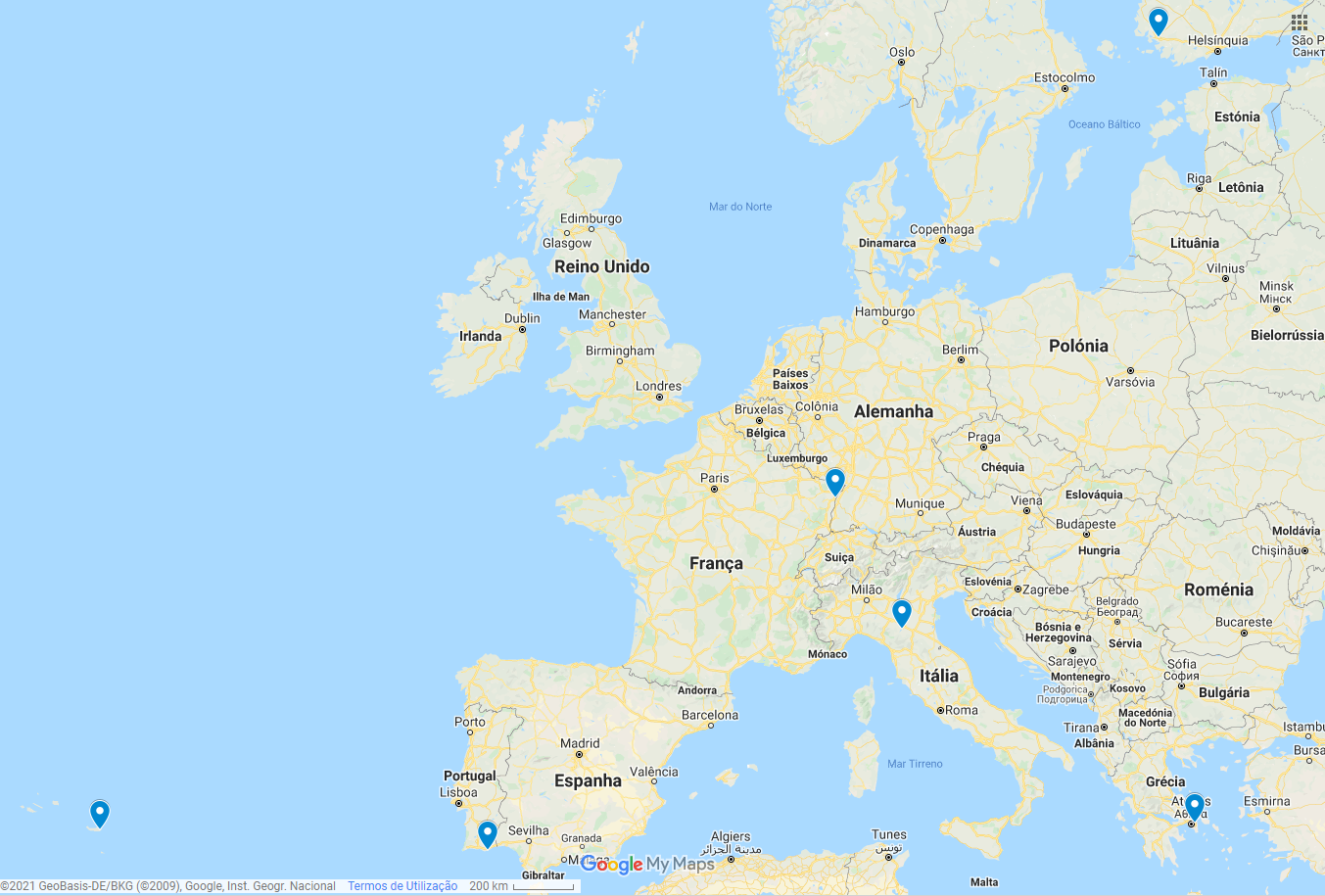 Project members
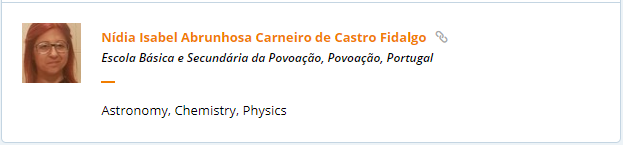 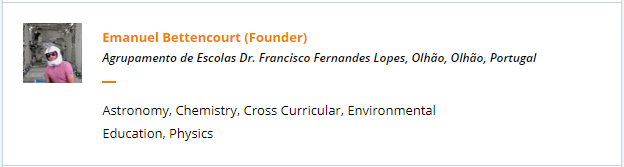 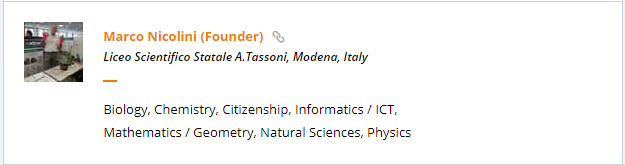 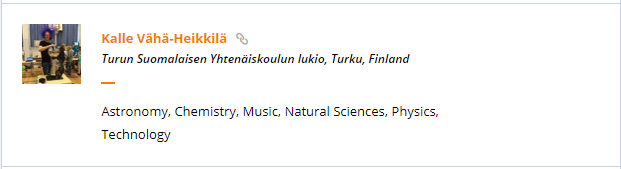 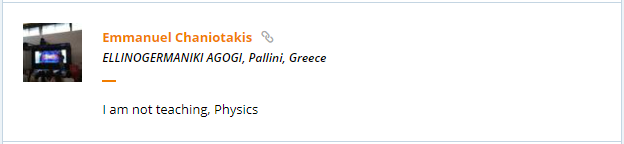 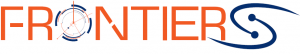 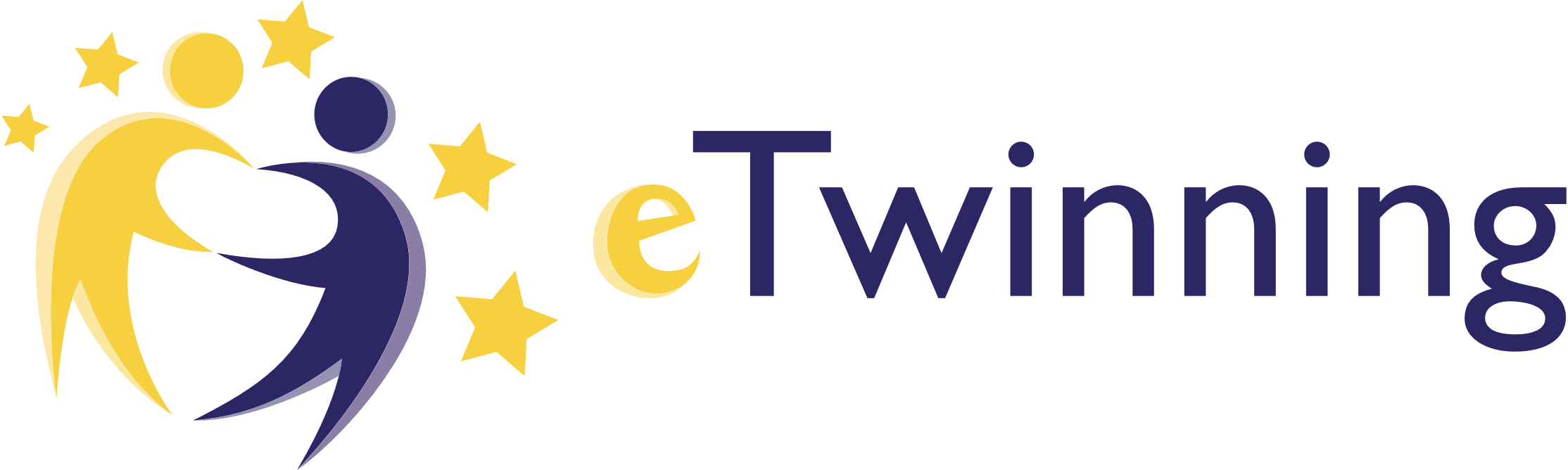 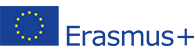 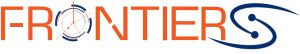 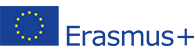 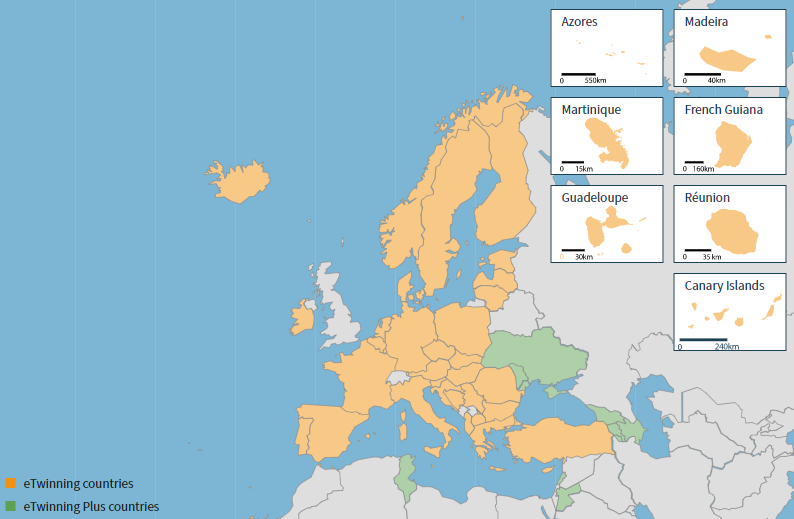 eTwinning is the community FOR schools in Europe.
FOR school staff (teachers, head teachers, librarians, …), working in a school in one of the European countries.
(FOR) a platform to communicate, collaborate, develop projects, share and, in short, feel and be part of the most exciting learning community in Europe.
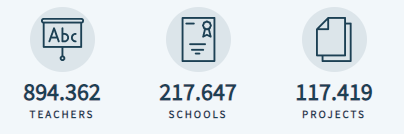 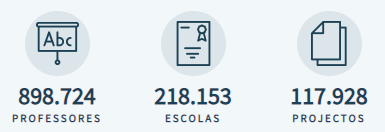 Collaboration, professional development, recognition
Since 2005 and from 2014 co-funded by the Erasmus+, the European program for Education, Training, Youth and Sport.
www.etwinning.net
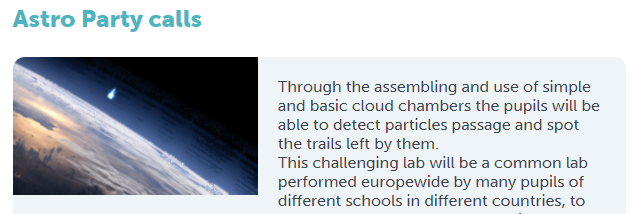 Astro Party calls project
About the project
Through the assembling and use of cloud chambers, pupils will be able to detect particles passage and spot the trails left by them.
This challenging lab will be a common lab performed Europe wide by pupils of different schools in different countries, to be able to compare the observations and exchange the experiences and skills got during this activity.
AIMS
Share ideas on how to present modern physics or part of it to our students.
Propose a shared Europe wide cloud chamber activity that allows pupils to detect astroparticles and see traces of their passage.
Compare detected traces in the cloud chambers at different latitudes, longitudes, altitudes.
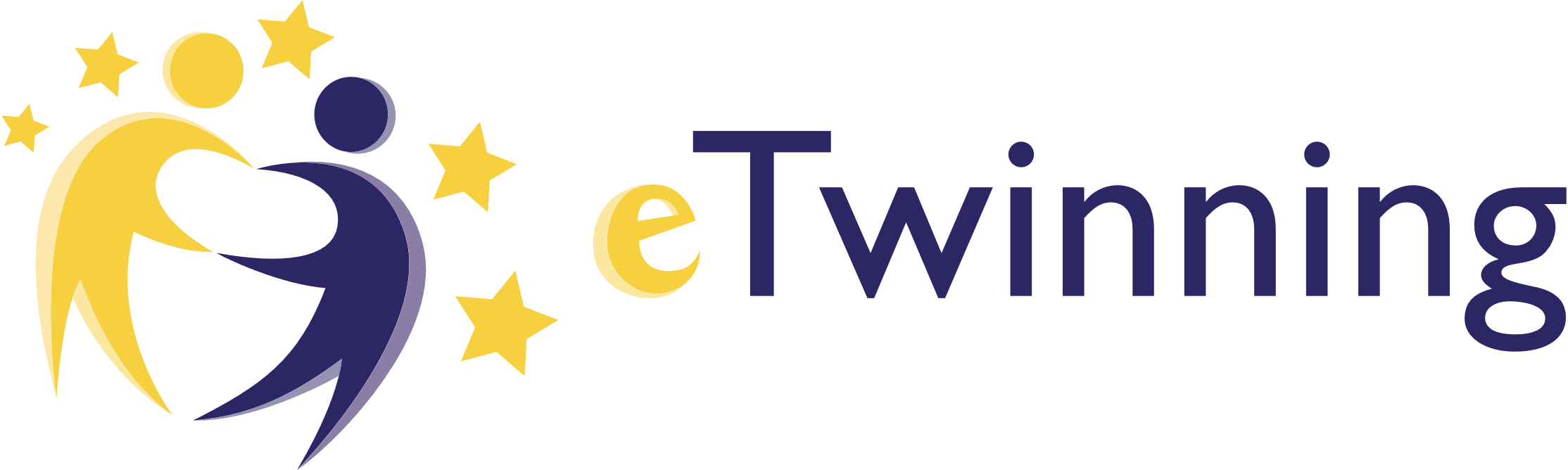 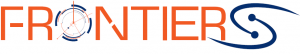 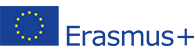 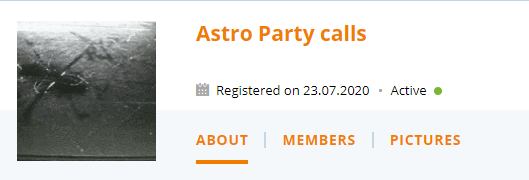 Astro Party calls project
WORK PROCESS
select approximately 15 students (a club, a class or part of it);
build simple cloud chambers based on dry ice (one each 4/5 students);
record observations with cameras to get videos, if possible slow-motion videos or time-lapse;
data analysis and discussions on what has observed will take place in all schools;
observations, videos and conclusions will be shared amongst schools;
the project will take place during the 2020-2021 school year;
teachers will always be in contact and syncronize the activities each month.
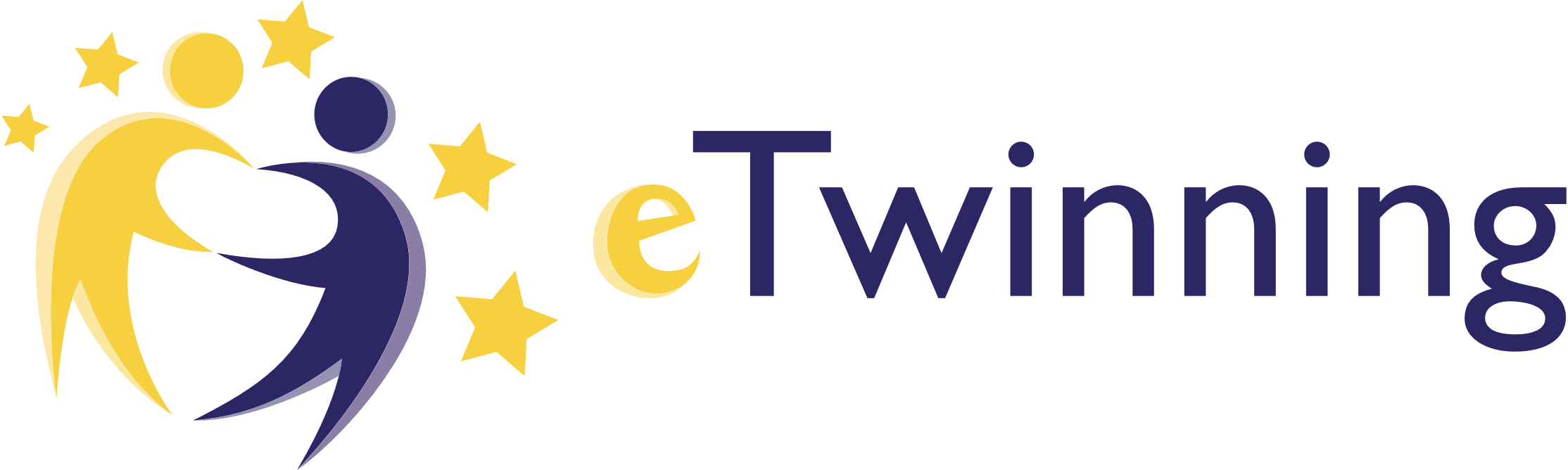 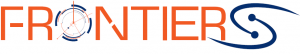 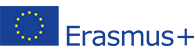 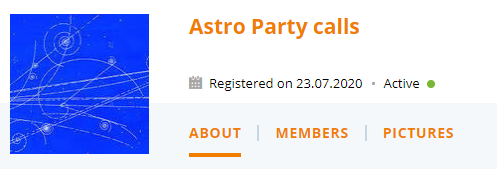 Astro Party calls project
EXPECTED RESULTS
A paper on the utilization of simple cloud chambers will be written at the end of the activity by all the teachers, with which the experience will be shared, with results, troubleshooting, observations, validation, educational value, student's workbook and teacher guide.
The idea is to prepare a hands-on activity ready to be used for all physics teachers (but also astronomy and chemistry), that can be implementd in any school where physics is taught, so that some parts of modern physics are easily accessible or at least approachable to students.
Improve student's knowledge about astroparticles physics and nobel prizes.
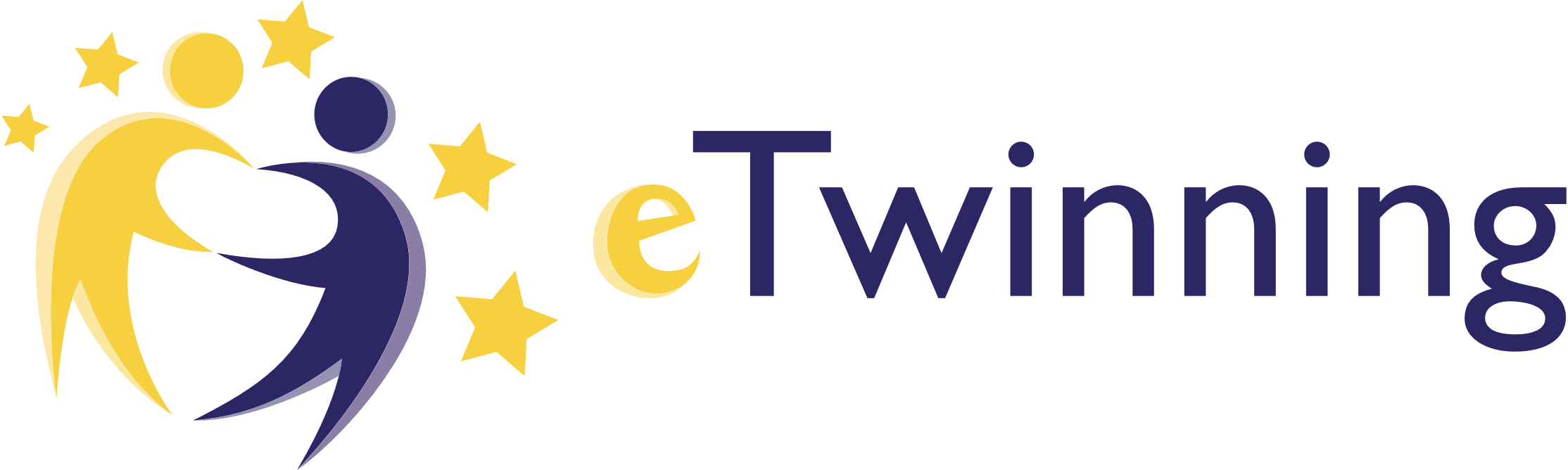 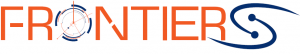 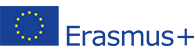 Timeline
1st quarter
2nd quarter
3rd quarter
Project Evaluation
Quizzes
Lab plan
4th to 10th oct
Students presentations
Construction
1st tests
New test
Data analysis
Scientific posters
Results
Teacher meet
Introduction to students
WSW 2020
Videoconference
Cloud  chamber
Cloud chamber
vidoeconference
Cloud  chamber
Videoconference
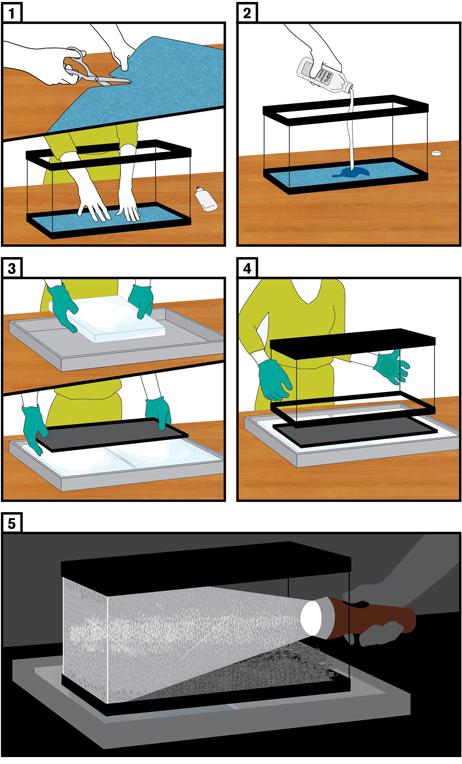 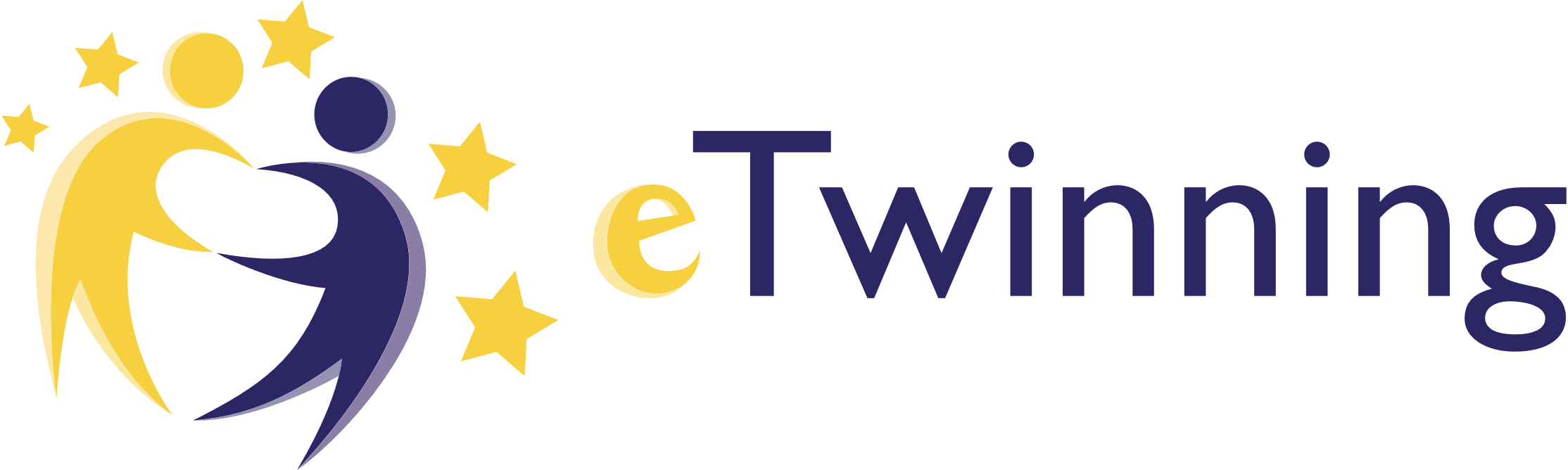 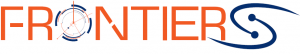 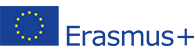 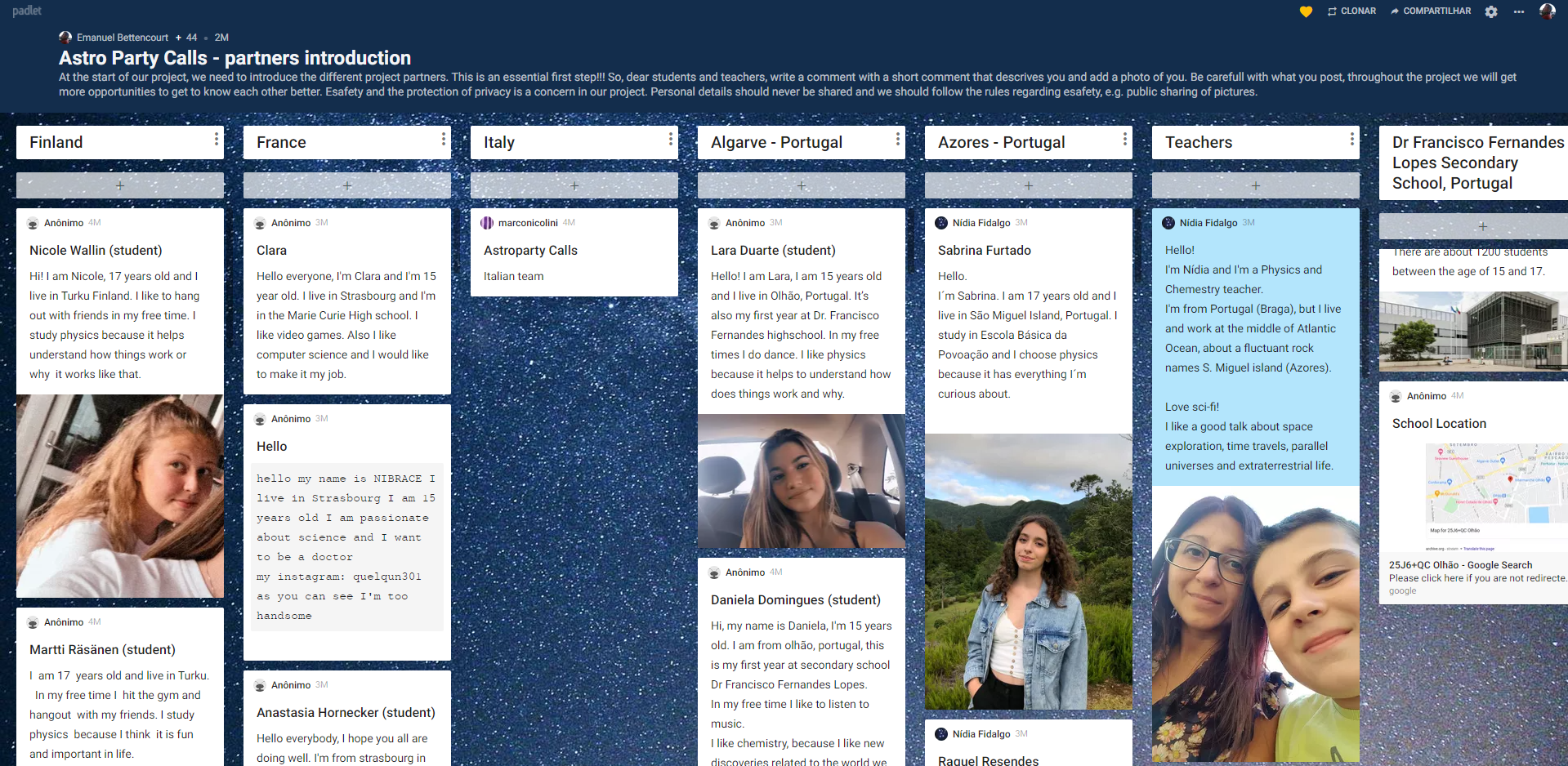 Partners presentation
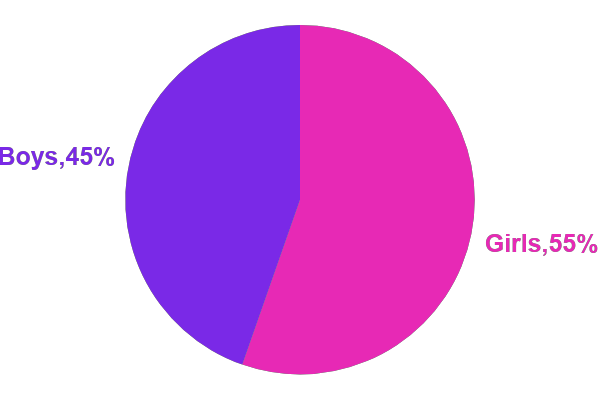 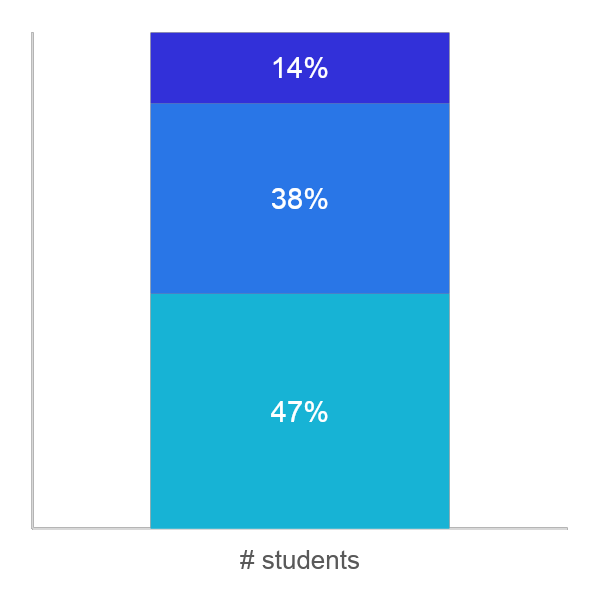 12th
11th
10th
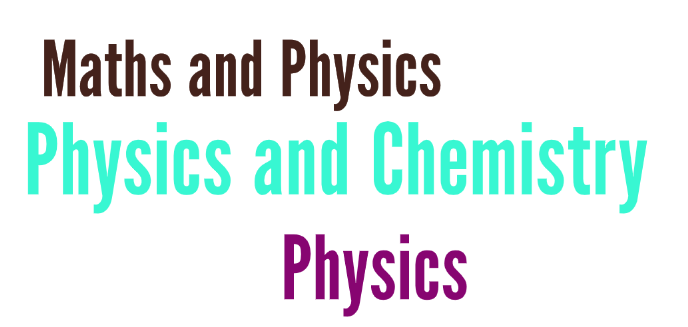 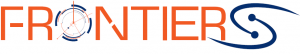 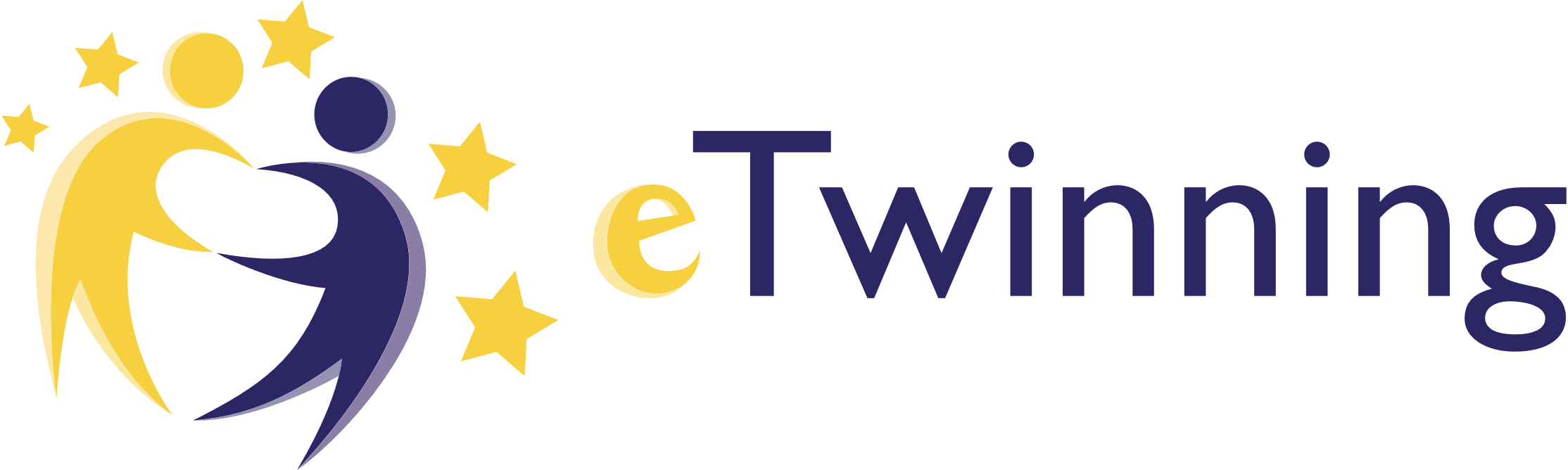 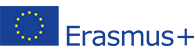 Quiz – Kahoot!
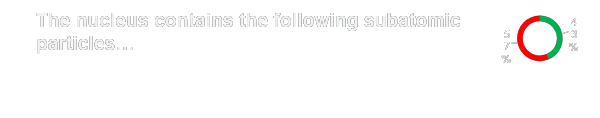 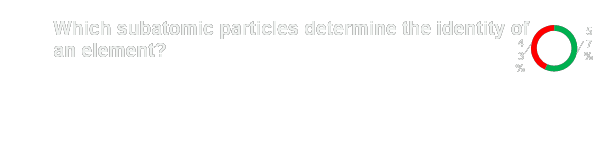 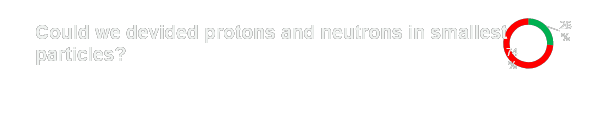 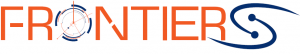 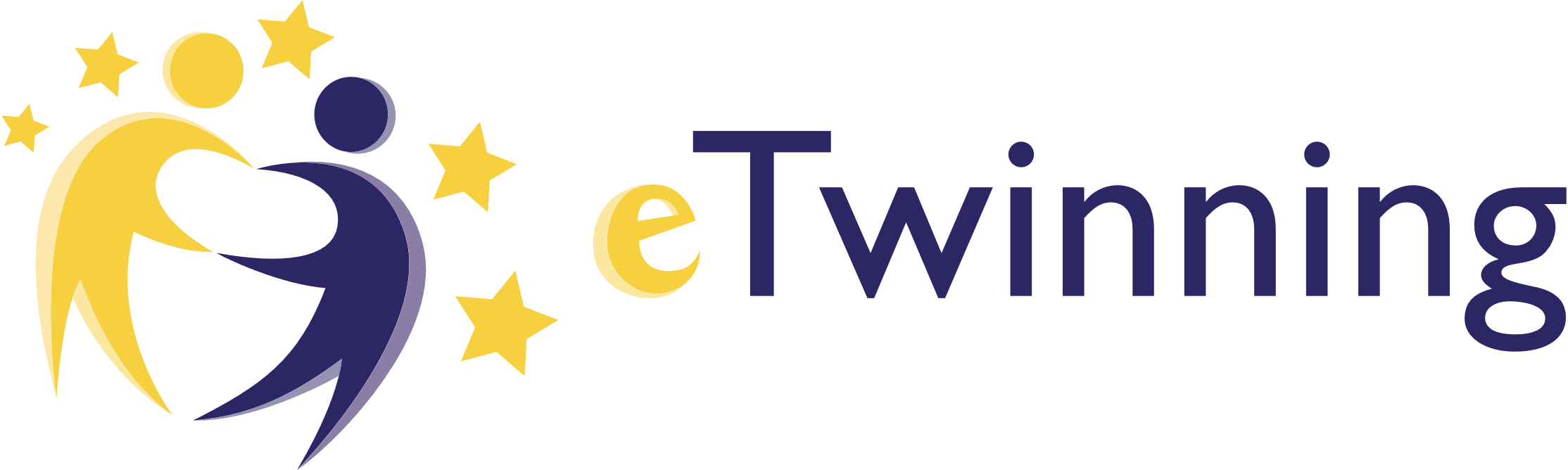 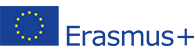 Demonstrator Inspiring Science Education
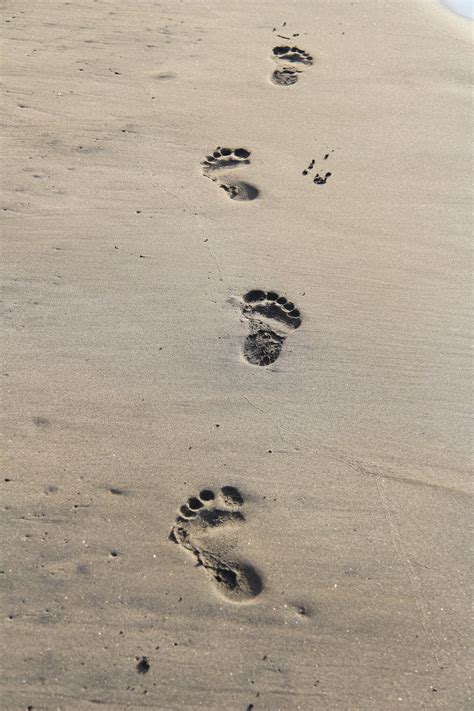 We can’t see the particles ...but their tracks :

We try to make clouds :
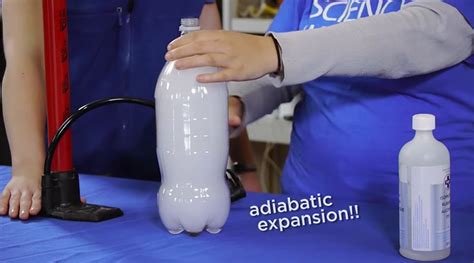 Build the chamber :
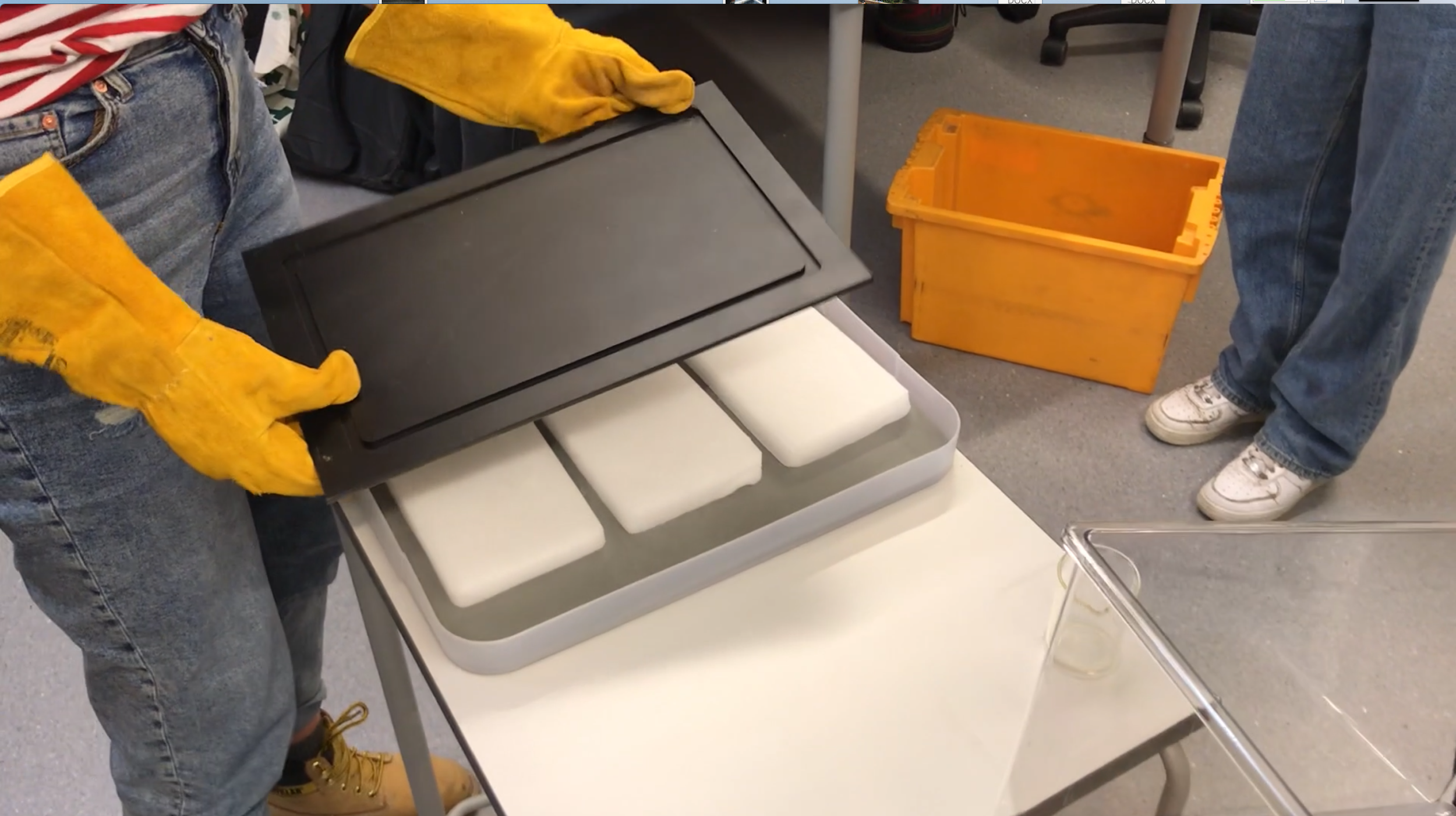 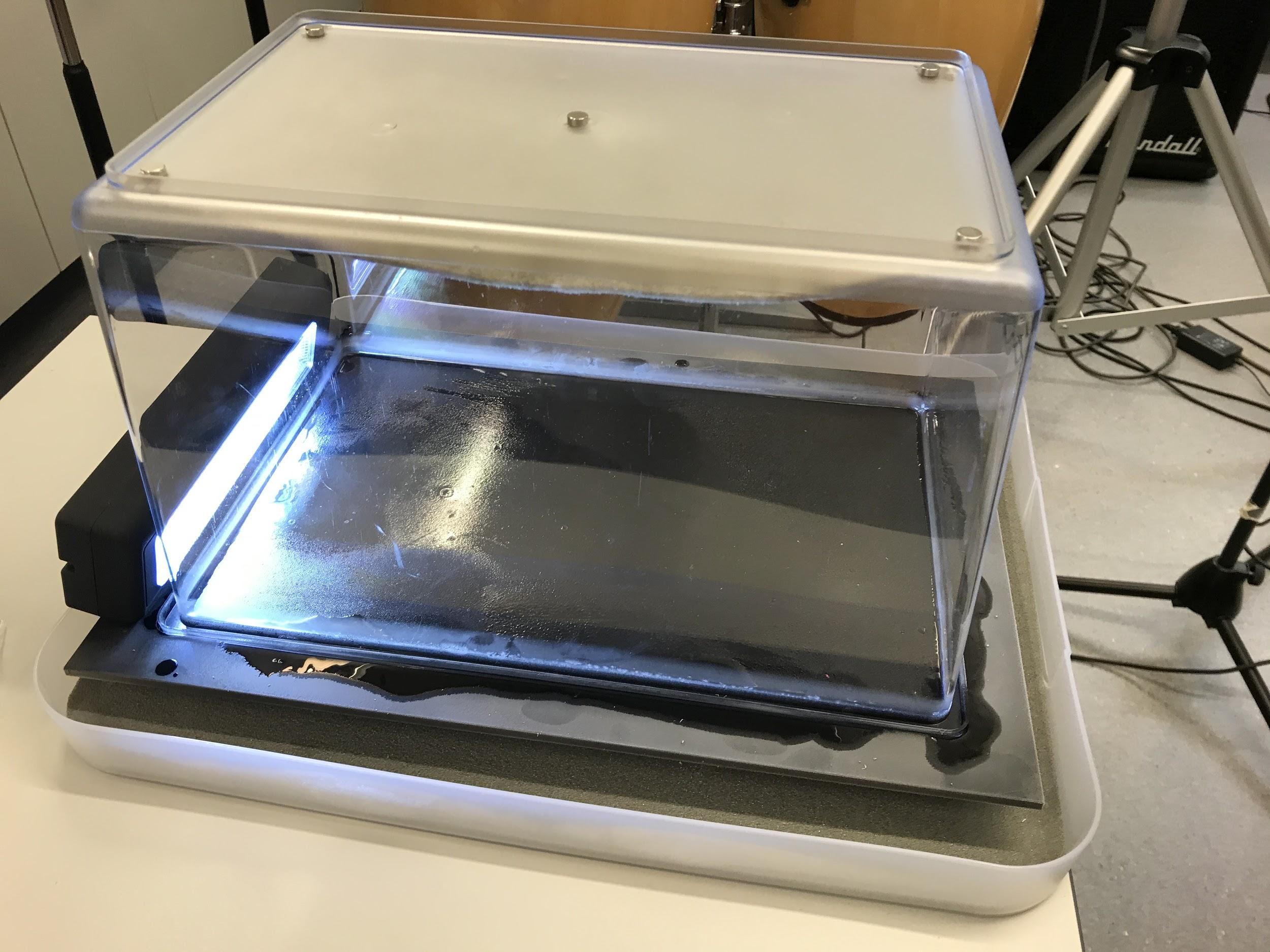 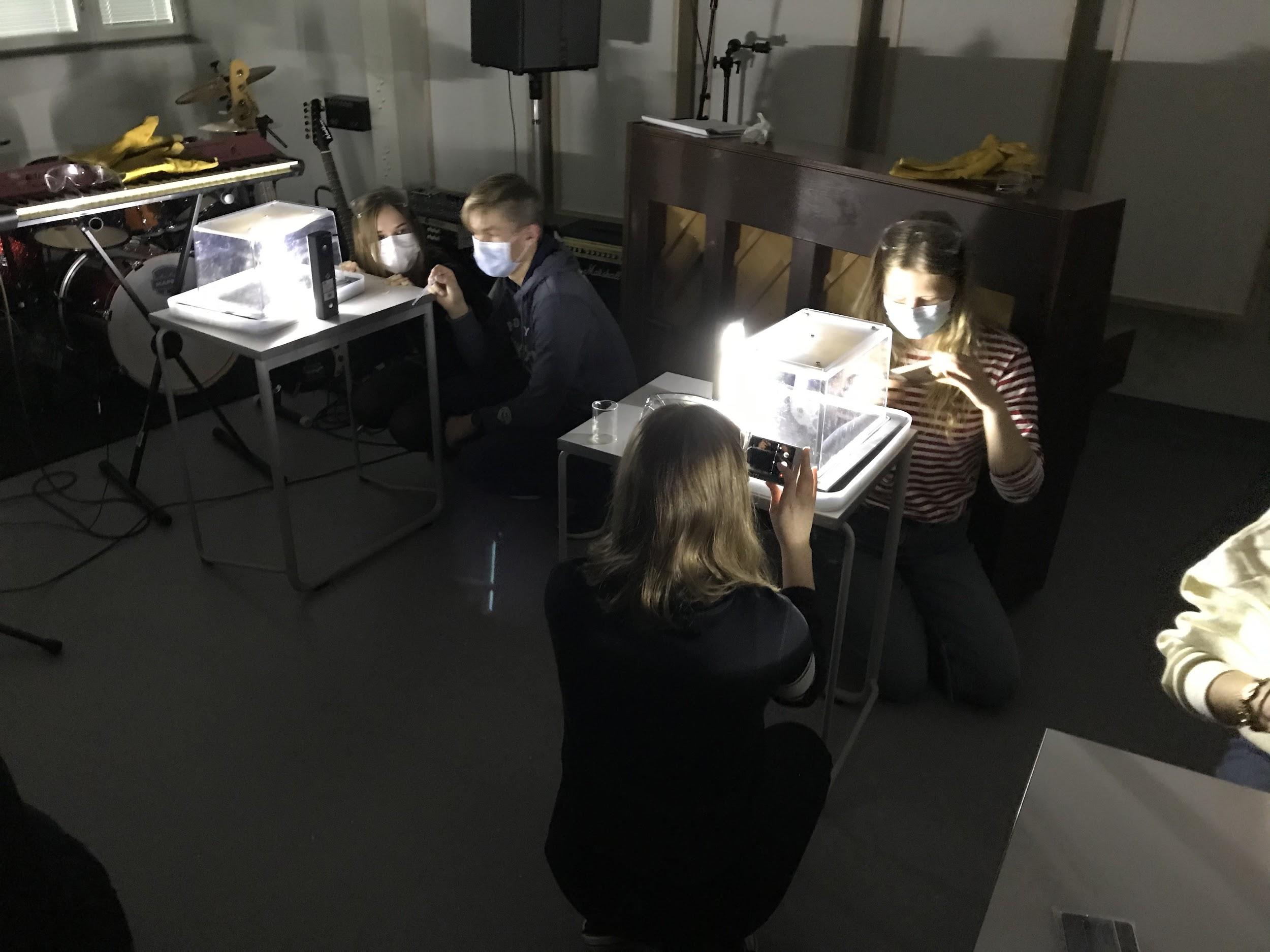 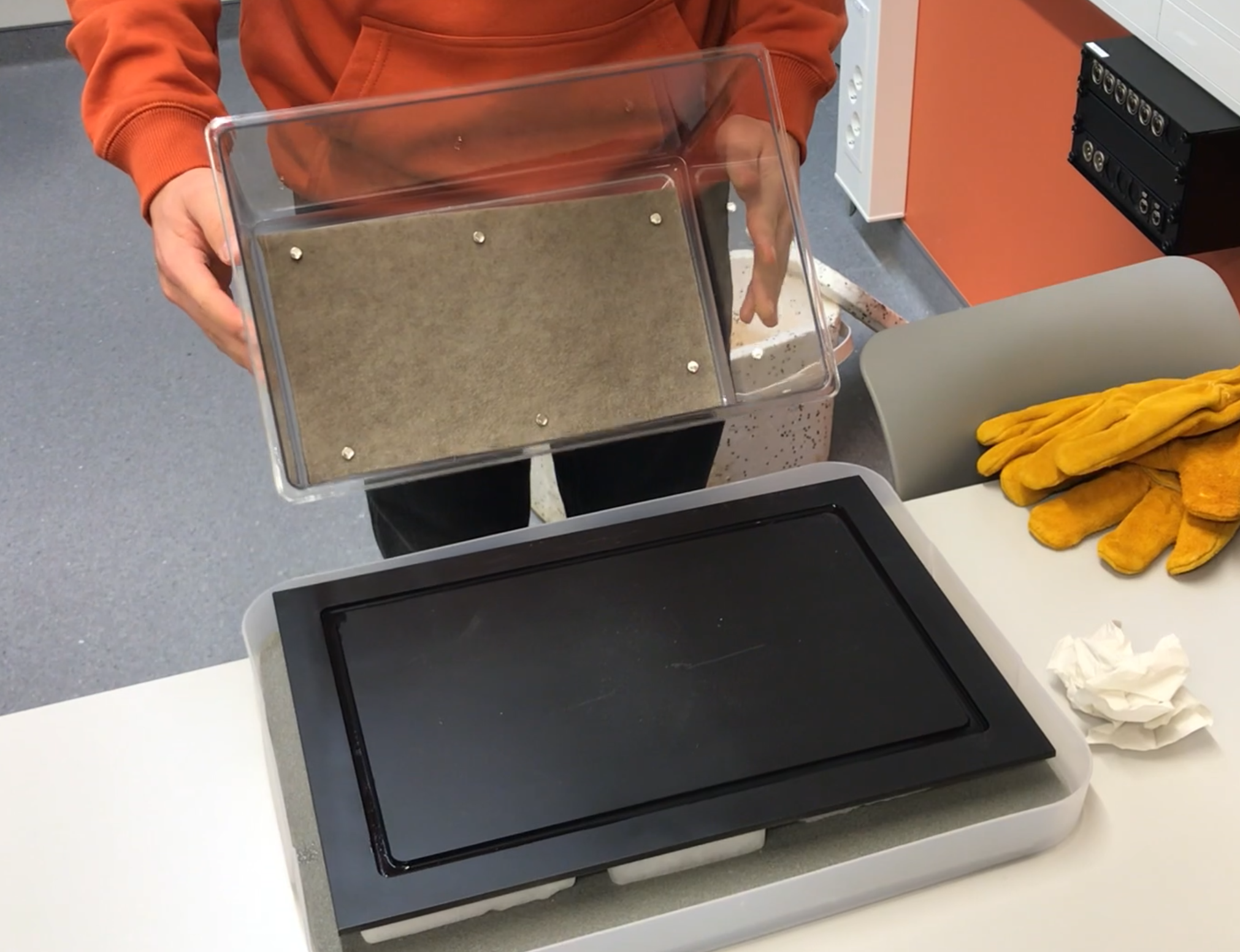 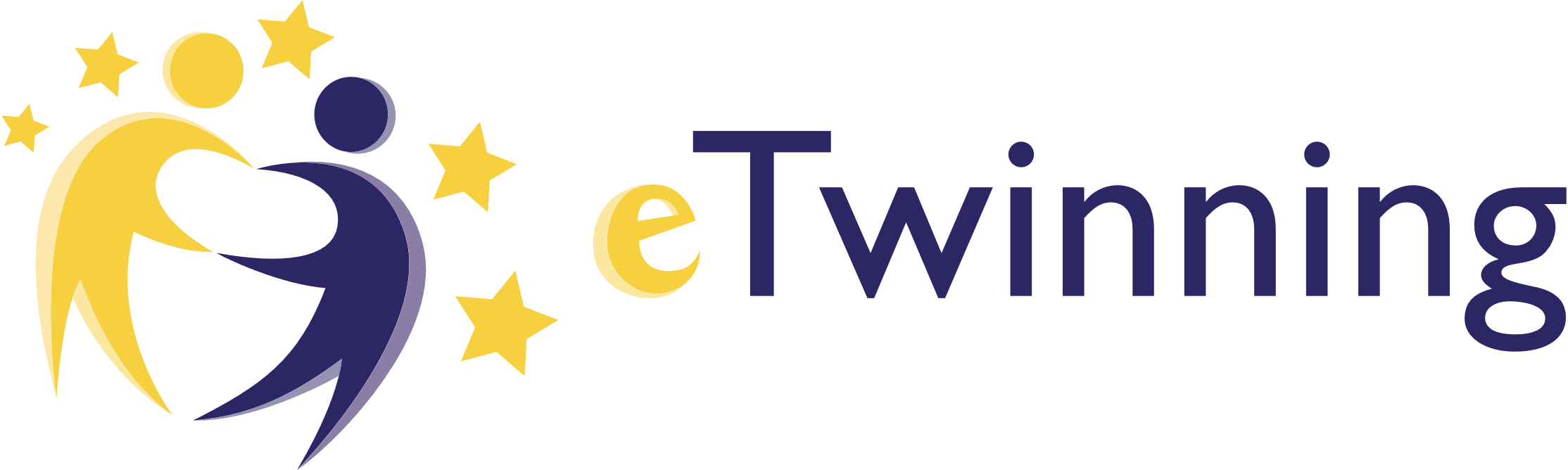 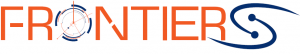 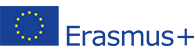 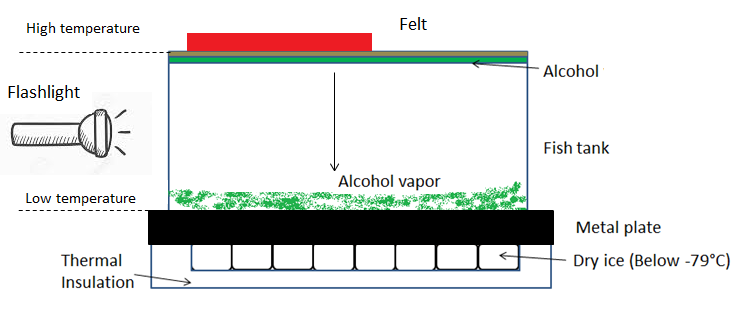 Observations
Particles
alpha 								    electron					        muon/antimuon
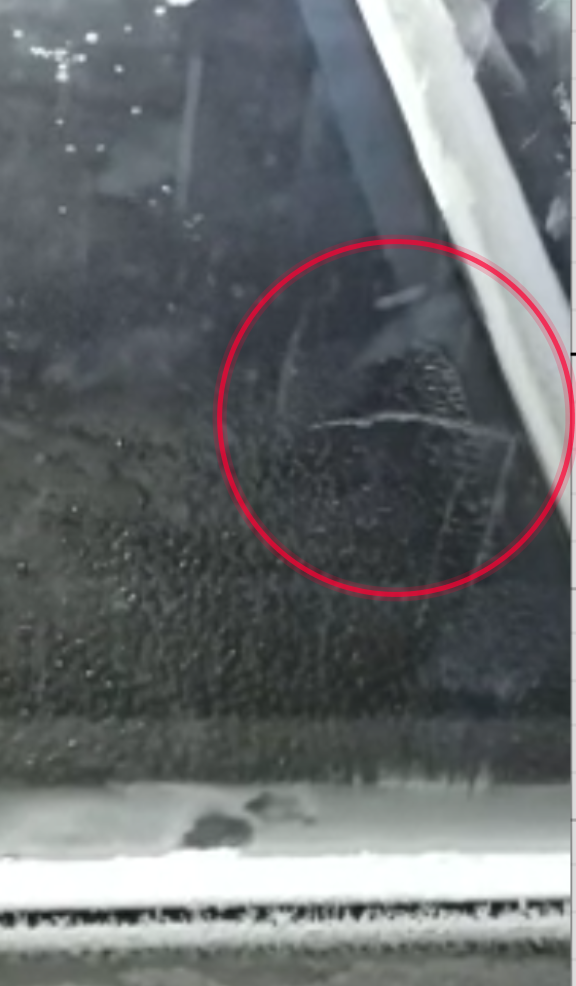 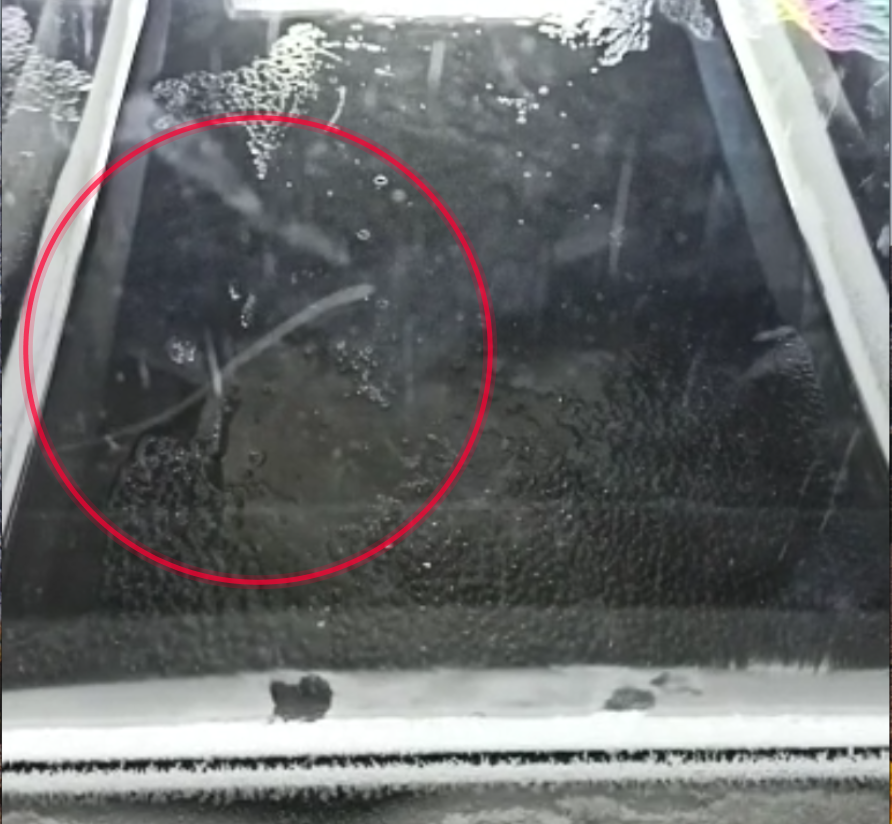 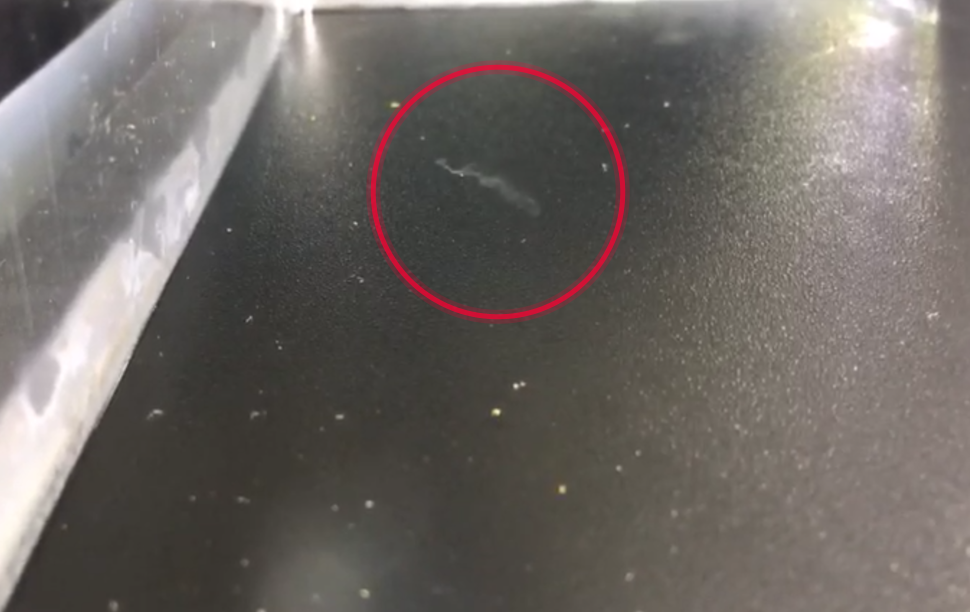 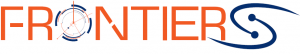 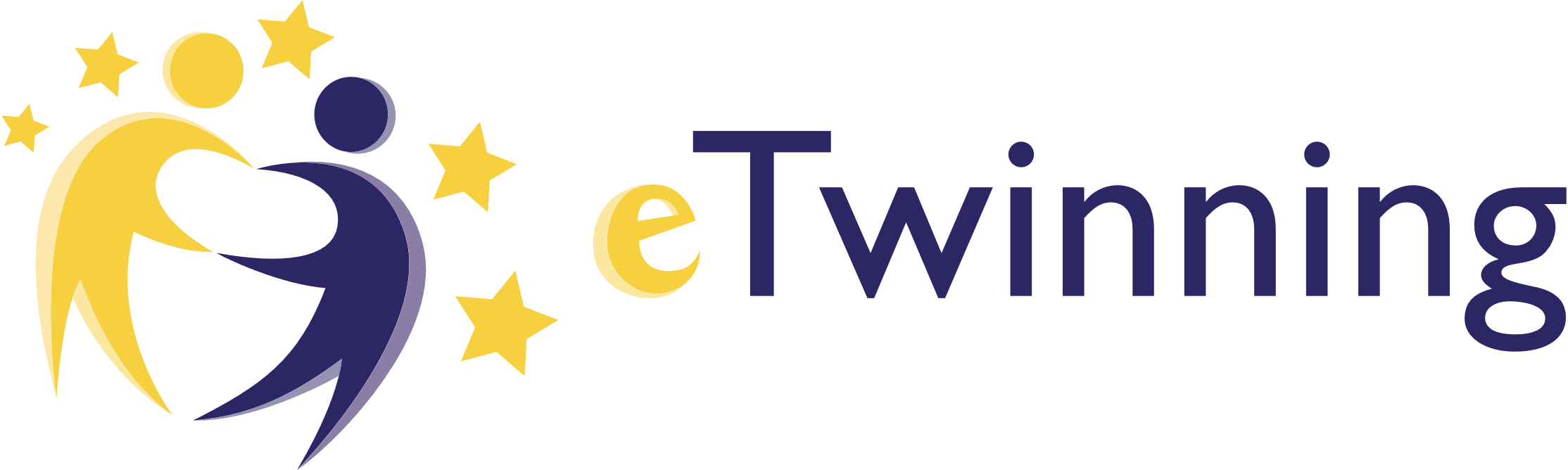 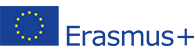 Constraints
Dry ice. 
Not so easy to get specially in Azores 
The most expensive material 
Need to be order in advance
Need to be properly store
Liquid nitrogen
Not much literature about its appliance in this activity
Hermetically sealing
Ventilation of the room moves air -> air flows to chamber
Pandemy and confinement
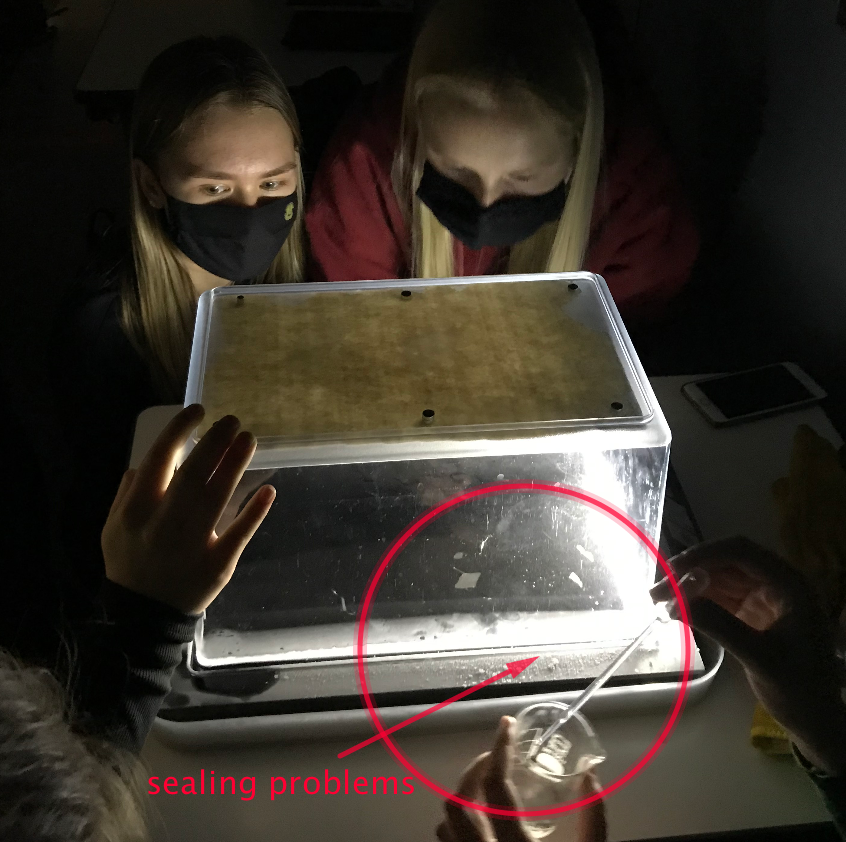 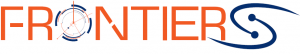 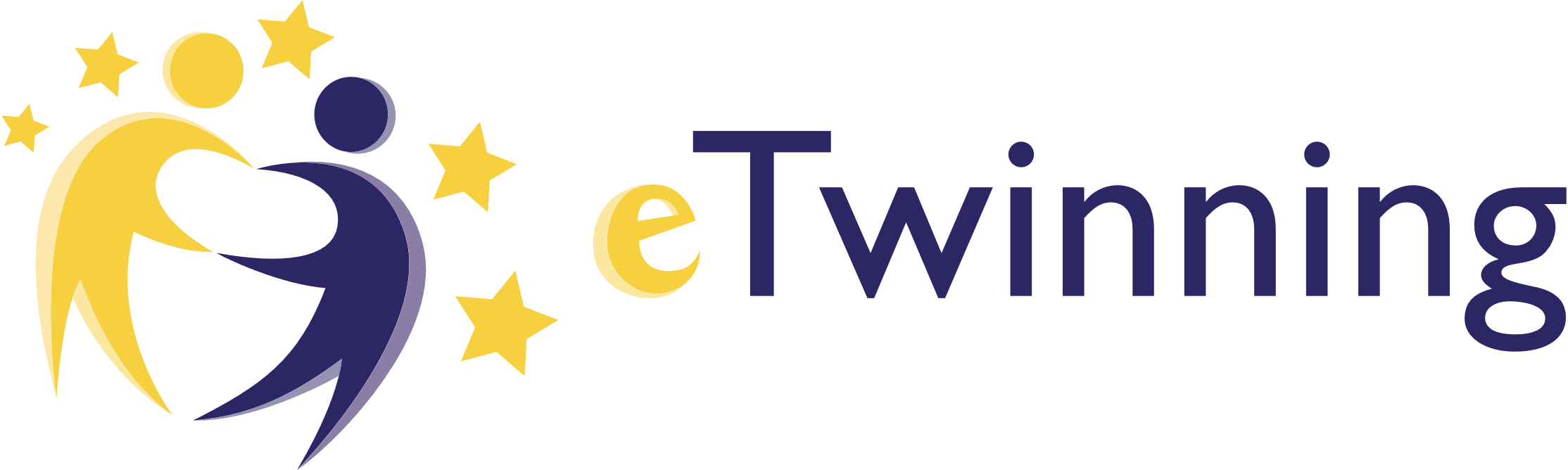 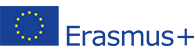 Explanation
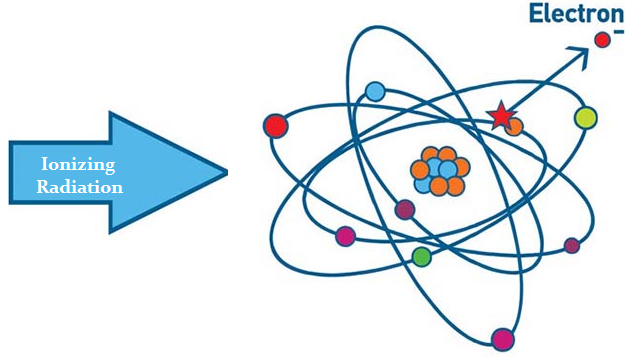 Tracks come from ionizing radiations : 

the alcohol vapor can condense :
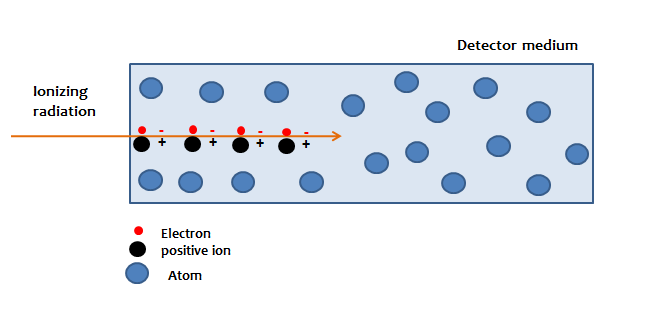 Outreach
School journal
https://www.lycee-mariecurie.org/index.php/2021/03/02/activites-scientifiques-au-lycee-marie-curie/
WSW webpage/event
Twinspace
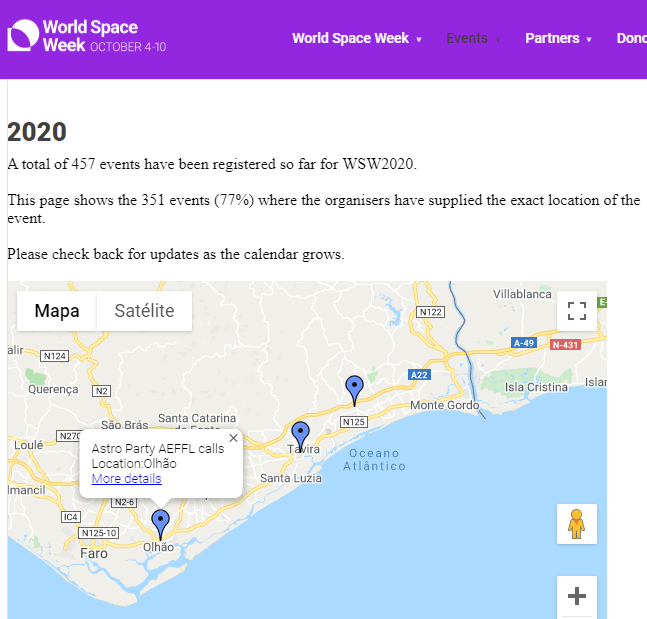 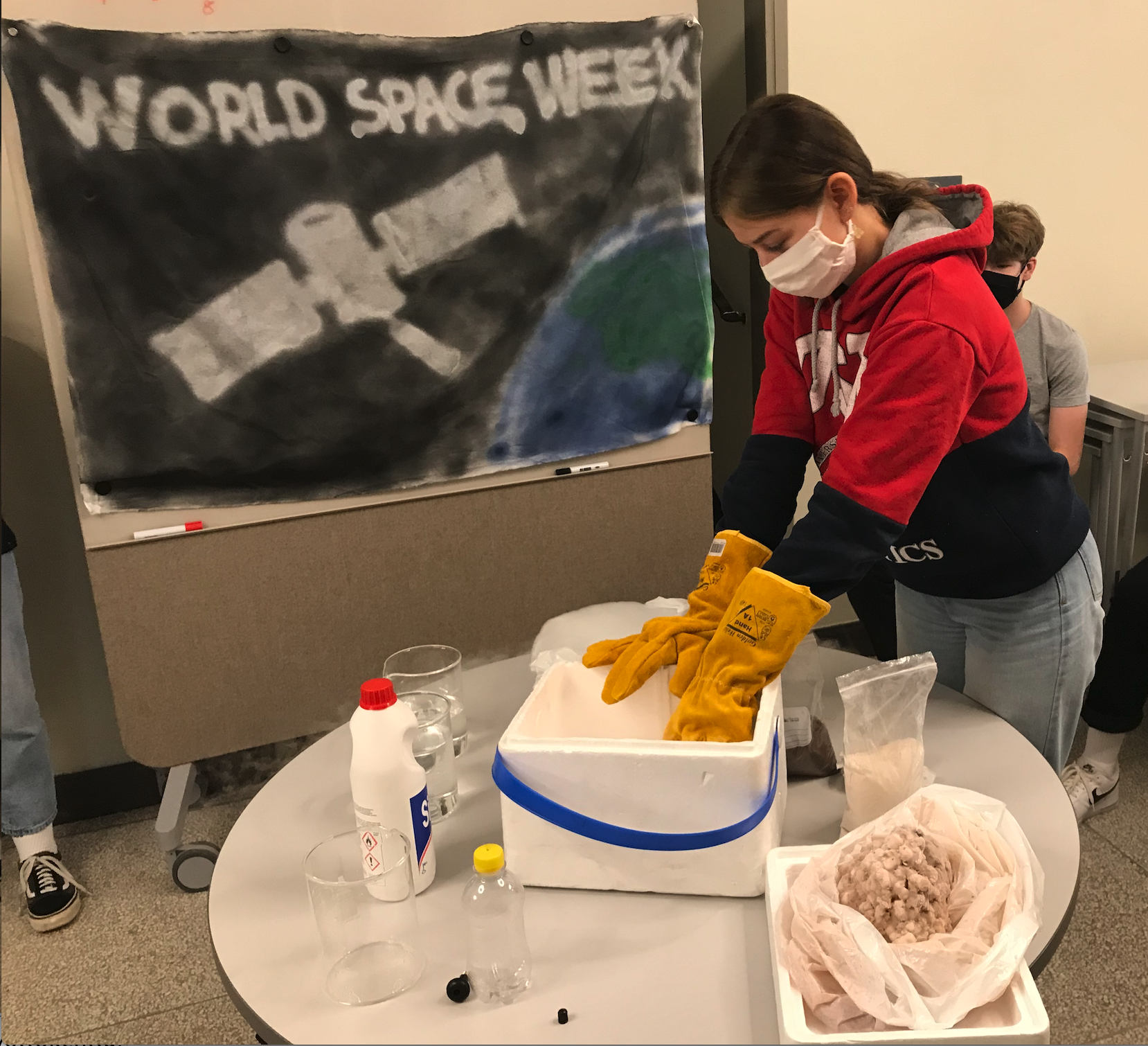 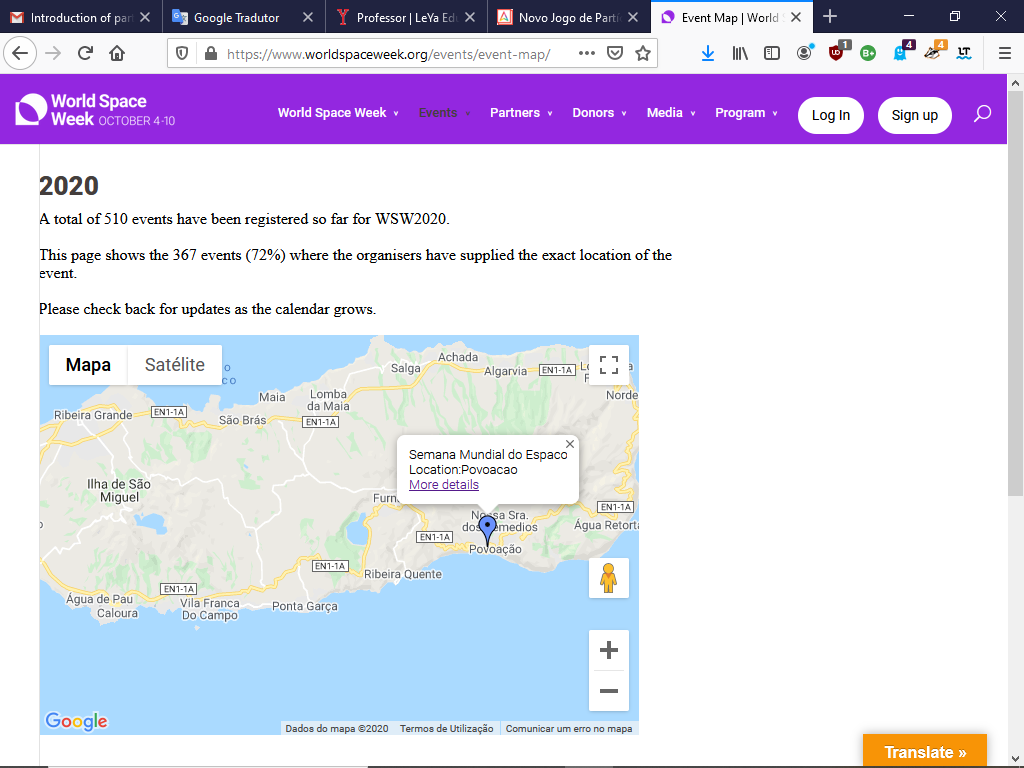 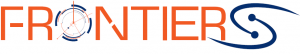 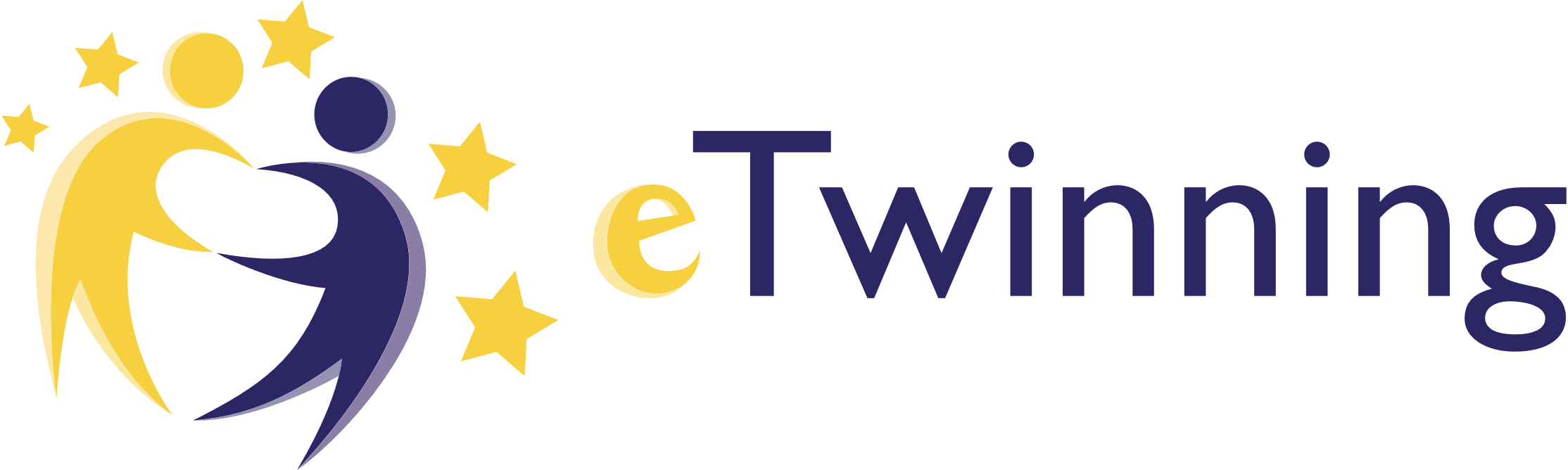 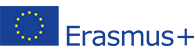 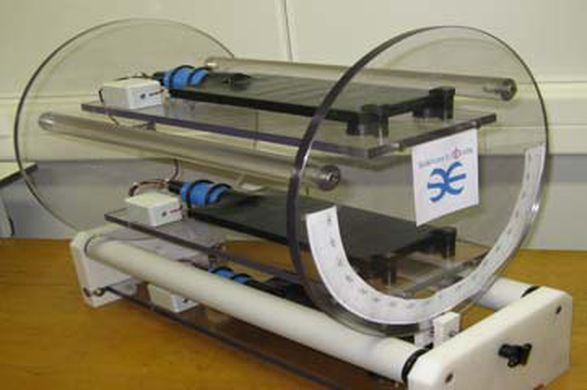 Next
Repeat the experiments designed
Students online interaction
Scientific poster
Paper or labbook 
Public oral presentations
Escape game
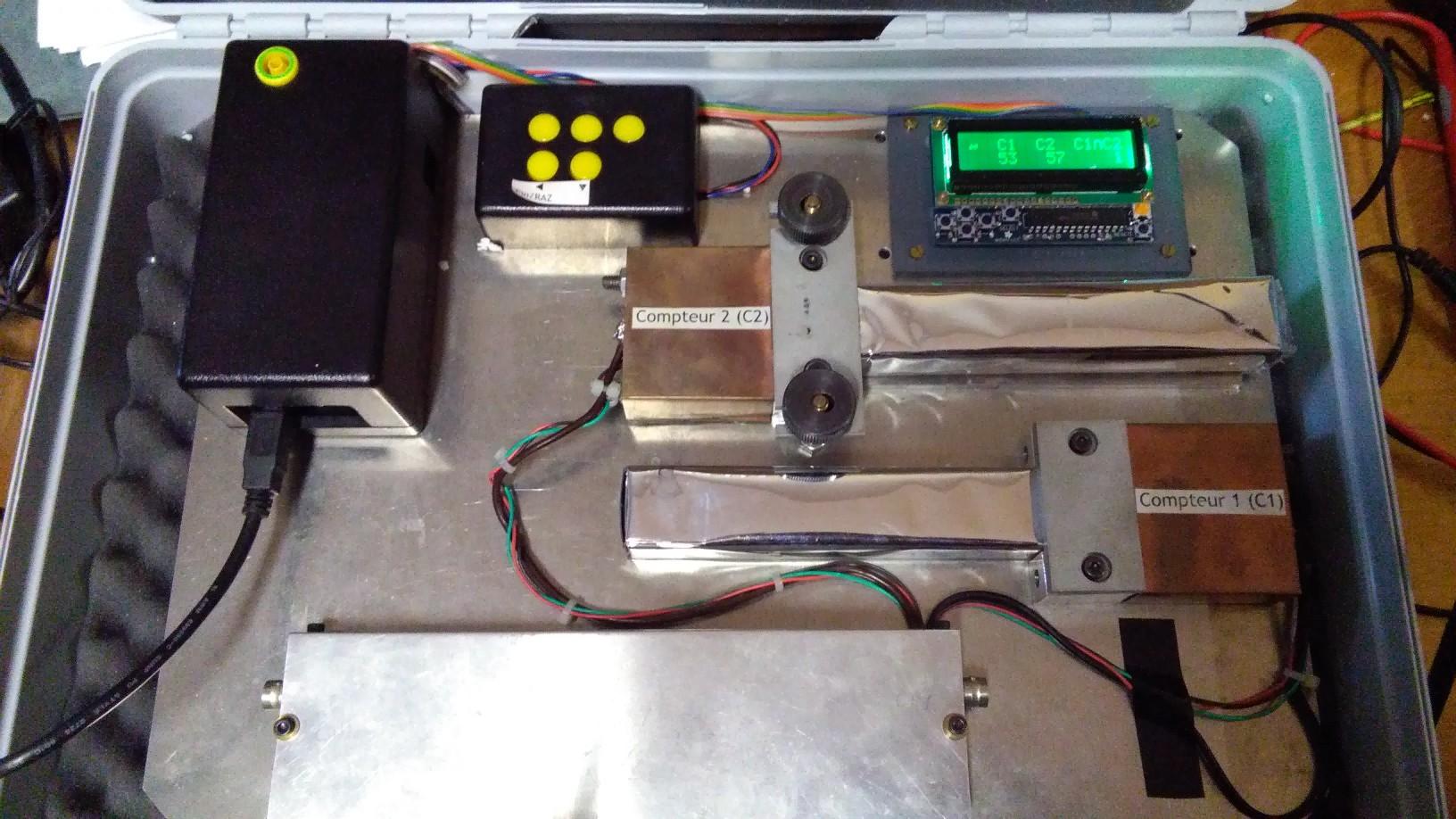 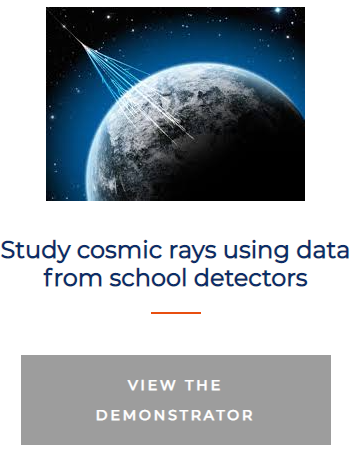 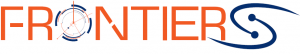 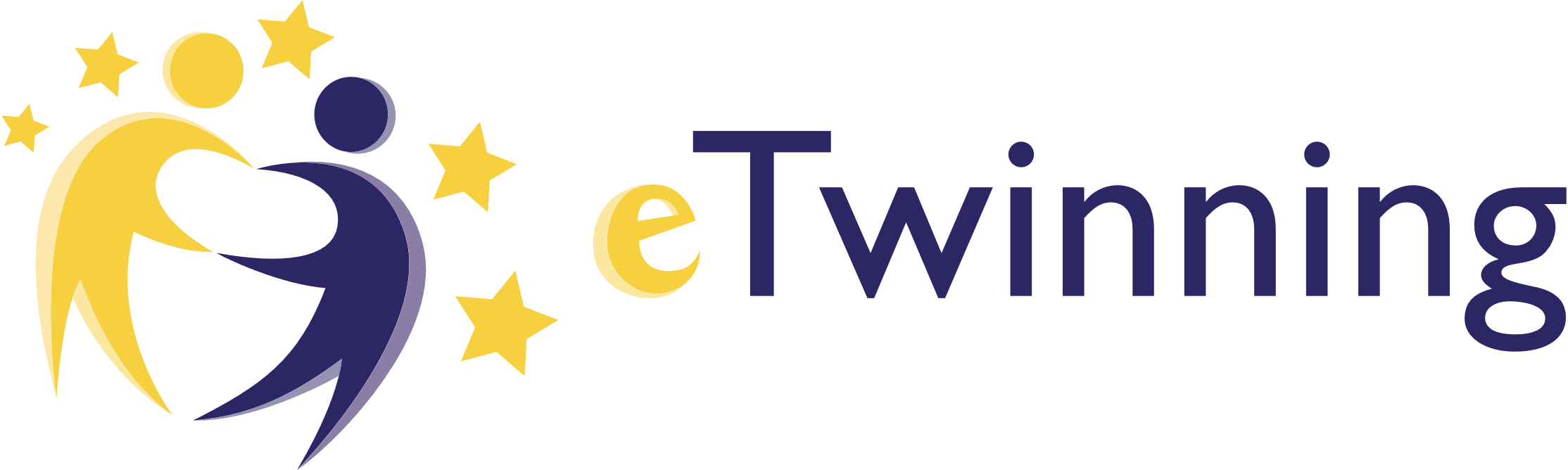 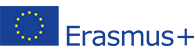 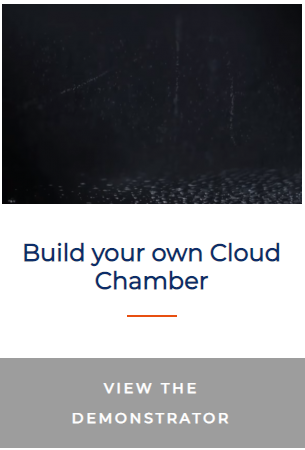 Thank you!!!
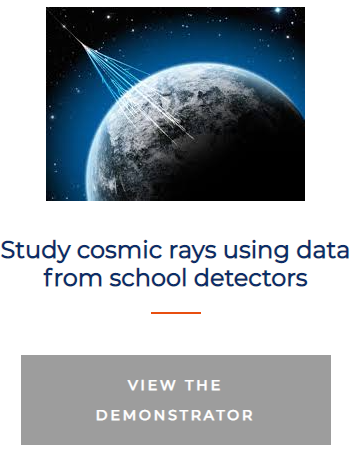 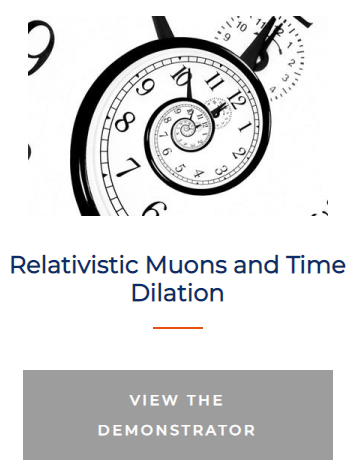 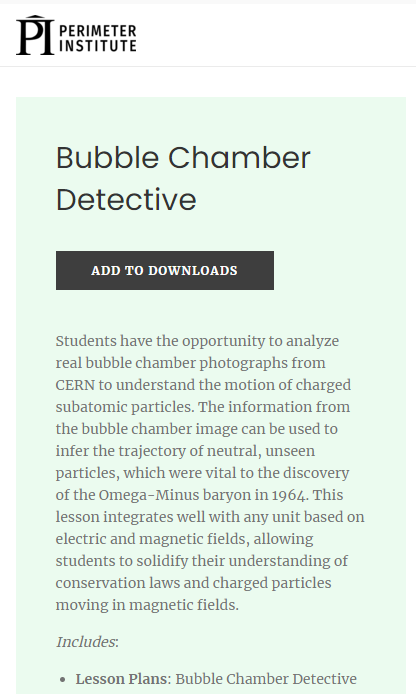 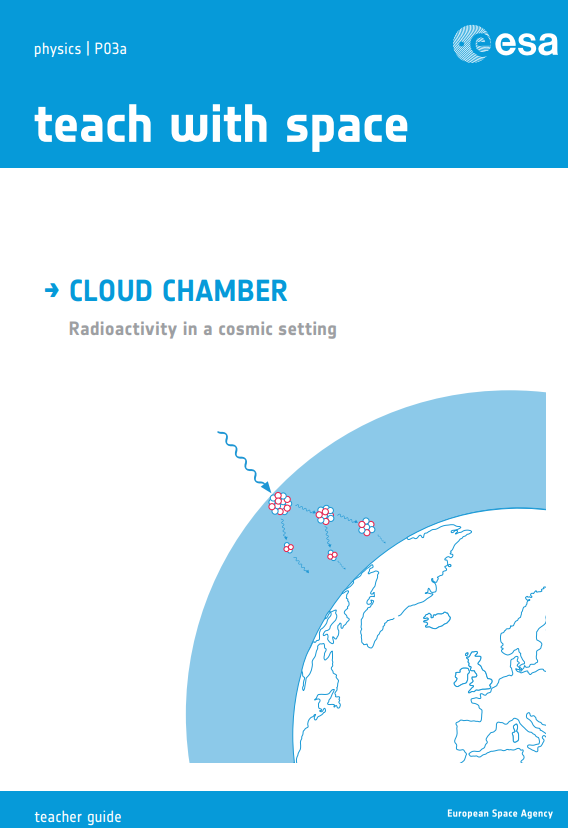 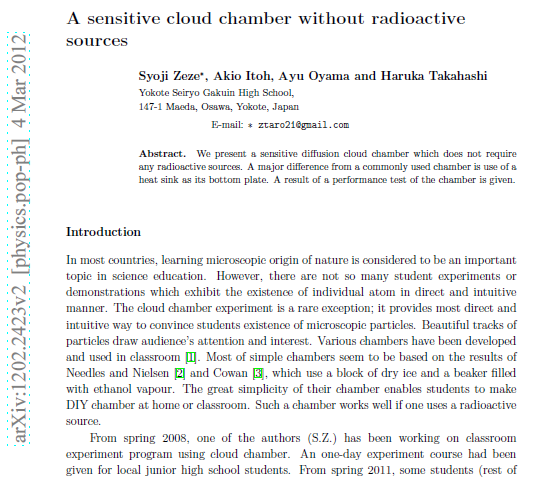 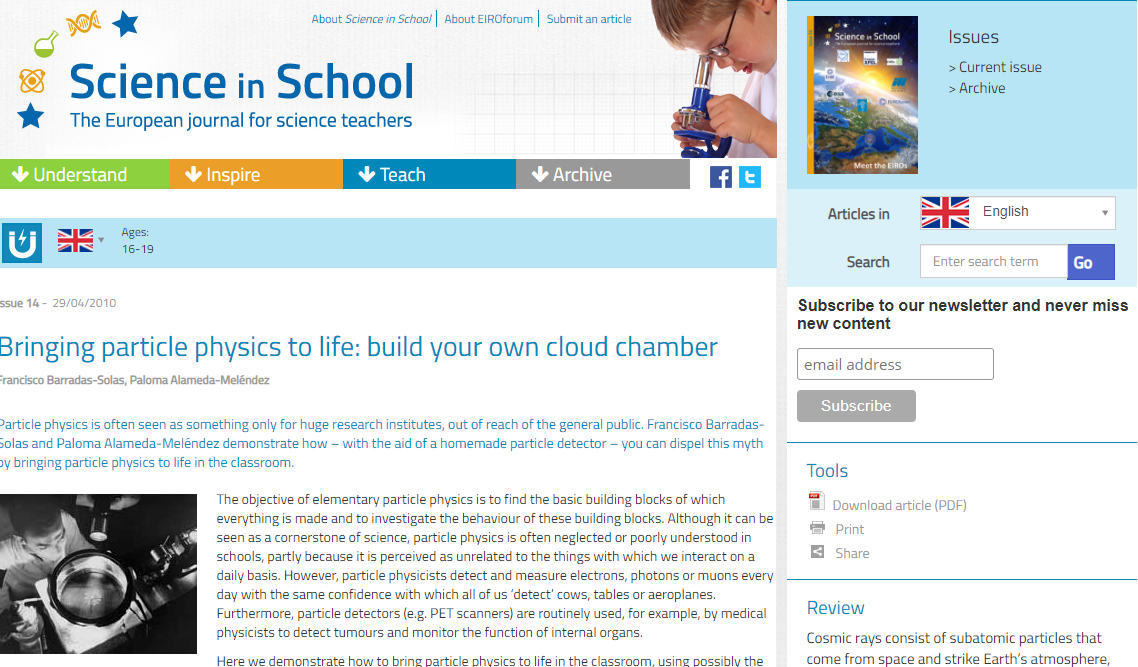 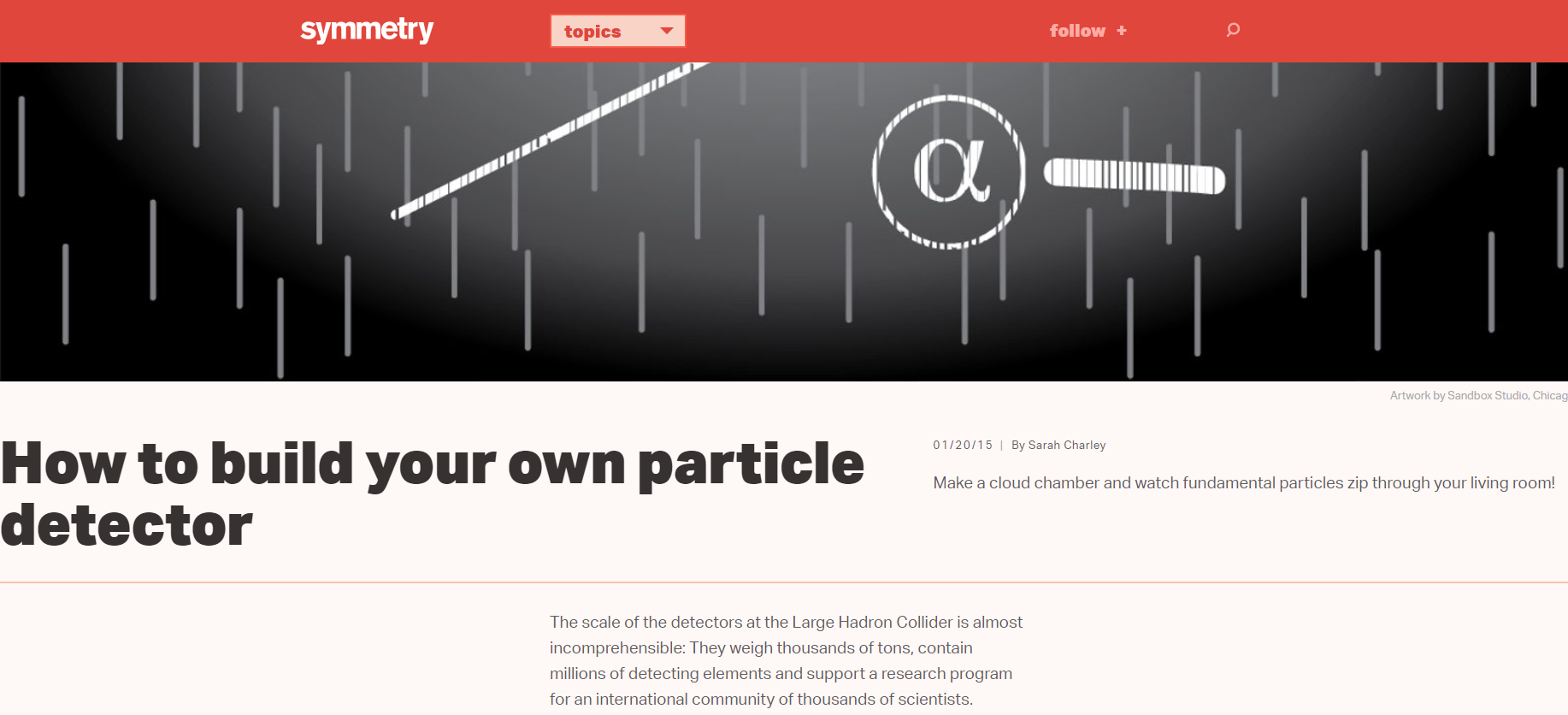 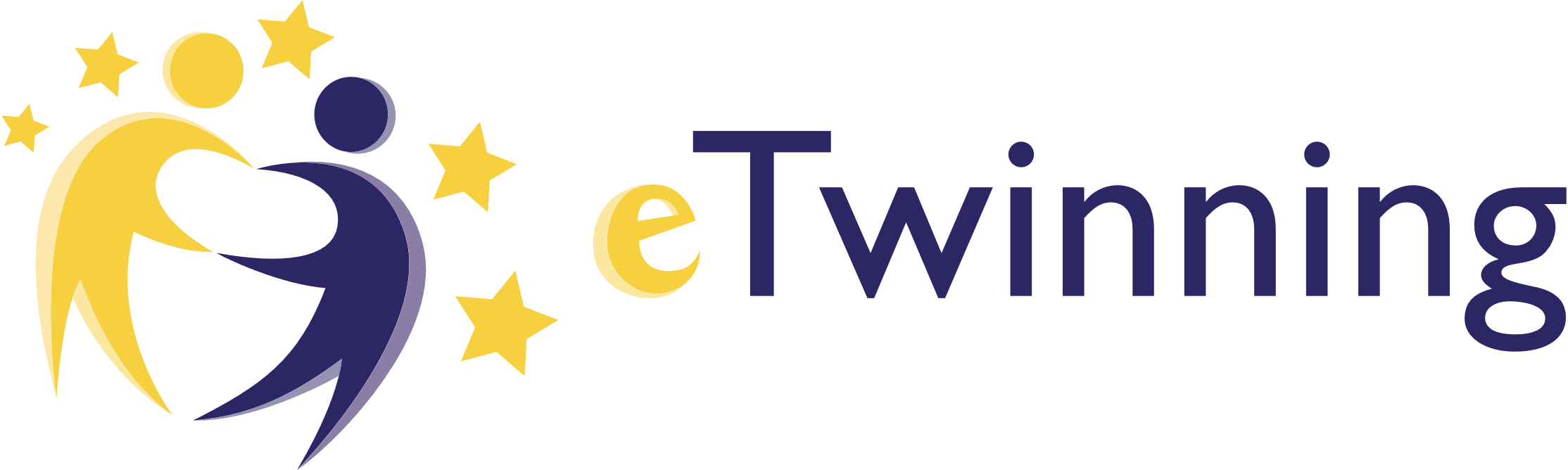 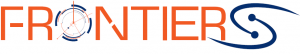 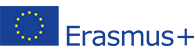